遺産分割について
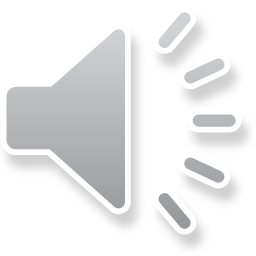 セミナー資料　栂村行政書士事務所　　相談は無料ですのでお気軽に：0898-35-1022　Mail:：m.tsugamura＠tsugaoffice.jp
１．相続人が複数いる場合の遺産分割

　　相続人が複数いる場合、相続人が協議した結果を遺産分割協議　　
　書にまとめ、遺産分割を進めます。

　　遺産分割協議をするにあたっては、必ず共同相続人全員が参加
　しなければならず、一人でも不参加者がいればその協議は無効と
　なります。それは、遺産分割協議が相続人全員の意思かどうか確
　認するために、全員参加が要件となるからです。
　　そのためには、
　　　①相続人の調査と確定
　　　②相続財産の調査と確定
　　することが重要となります。
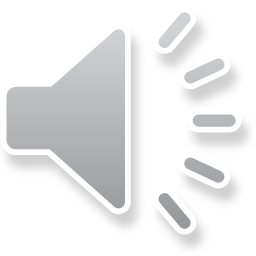 セミナー資料　栂村行政書士事務所
２．相続発生後のスケジュールの目安と必要な手続き
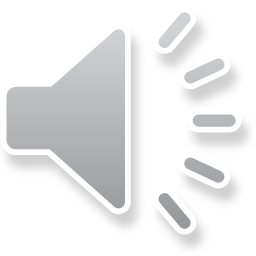 ４カ月以内
亡くなったことを知った日
10カ月以内
３カ月以内
所得税の準確定申告・納付＊
相続税の
申告・納付
相続の放棄・　限定承認期限
相続人の確定作業
相続財産・債務の評価
概算相続税の計算
納税資金計画の検討
各種特例の適用を受けるかどうかの検討
相続財産・債務の把握
相続放棄・限定承認の検討
遺言書の確認・検認手続
（発見後遅滞なく但し税申告等は延伸しない）
遺産分割協議・遺産分割協議書の作成
死亡届及び各種変更手続
（年金・保険・不動産・預貯金・有価証券・水道高熱代・電話・クレジットカード・会員権・会員カード・メール・・etc）
＊準確定申告は、被相続人（死亡した方）の所得税について申告するものです。 人（被相続人）が死　
　亡した場合、その故人は所得税の確定申告をすることができません。 そこで、その相続人が代って
　確定申告をすることになります。 これを「準確定申告」と呼びます
セミナー資料　栂村行政書士事務所